NC
YA
WT
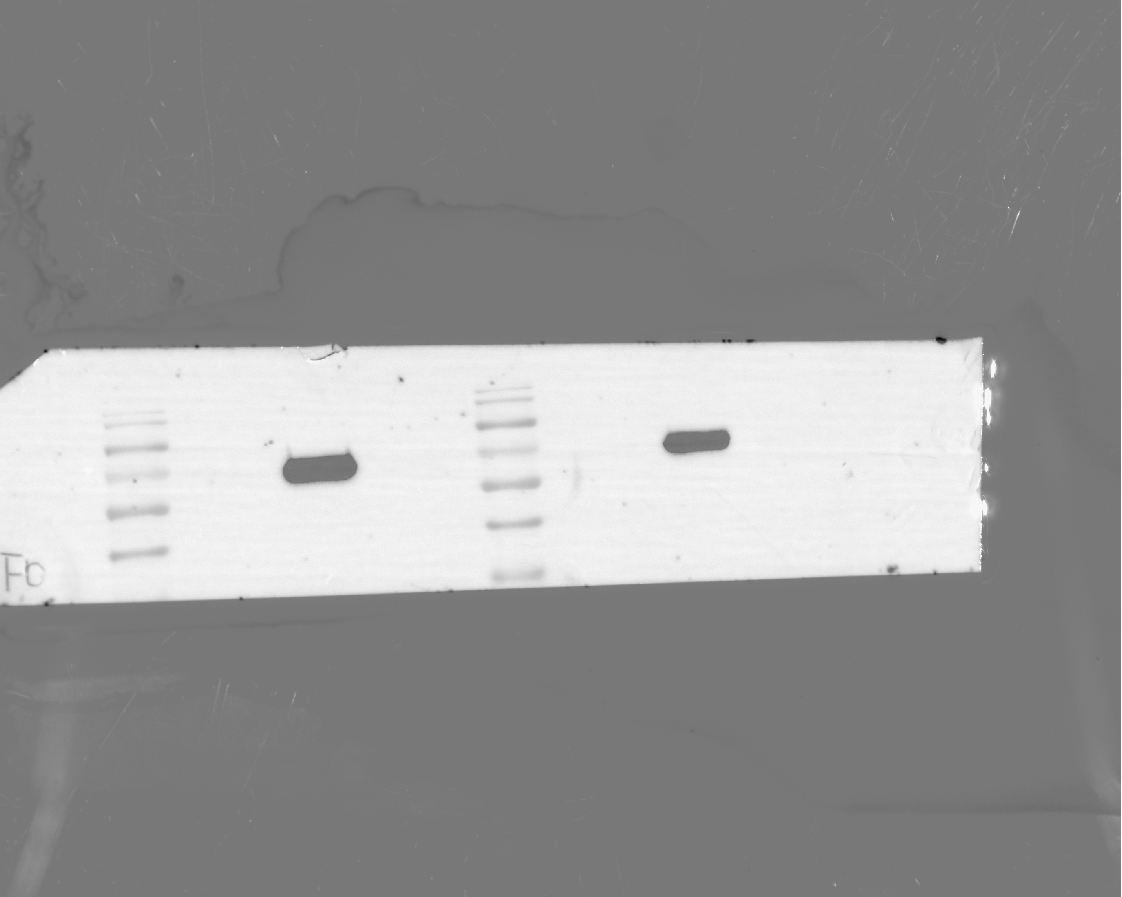 130Kda
100Kda
F0-FLAG
70Kda
55Kda
40Kda
NC
YA
WT
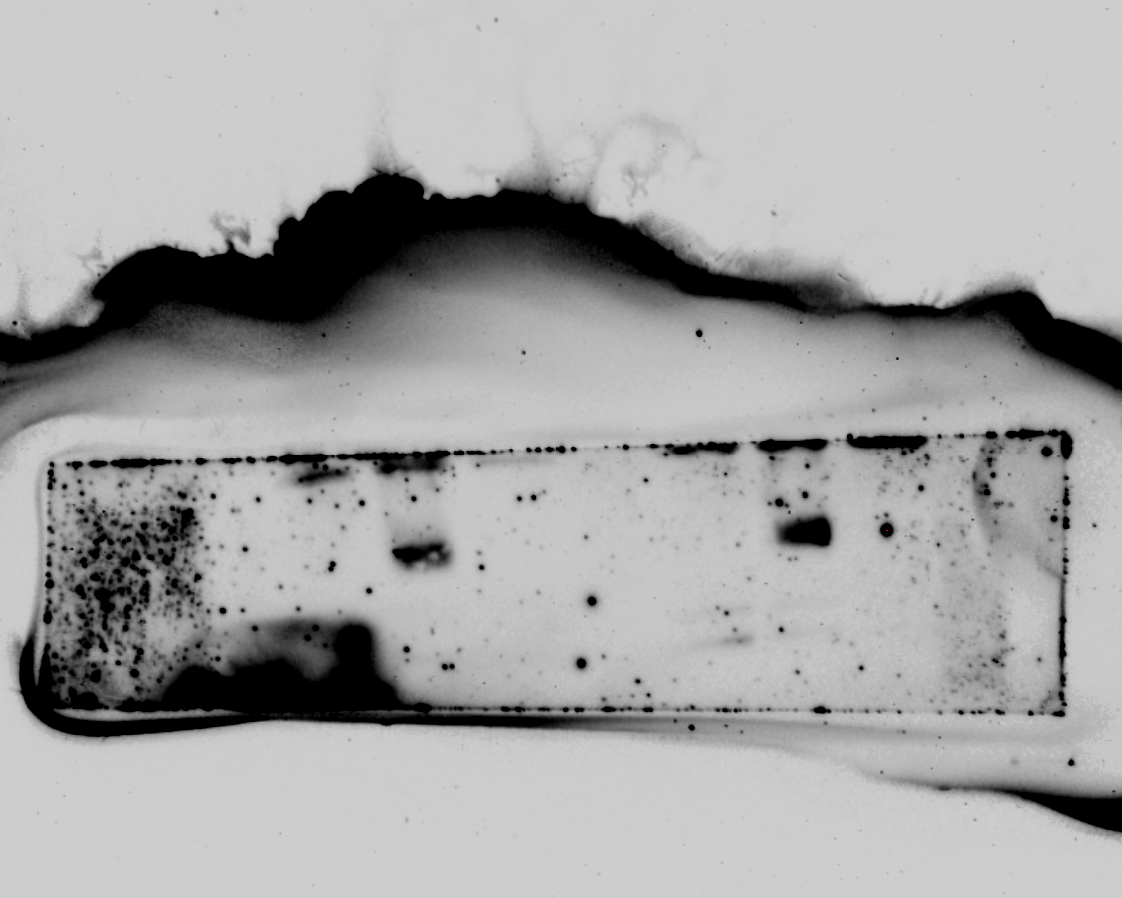 25Kda
F2-FLAG
NC
YA
WT
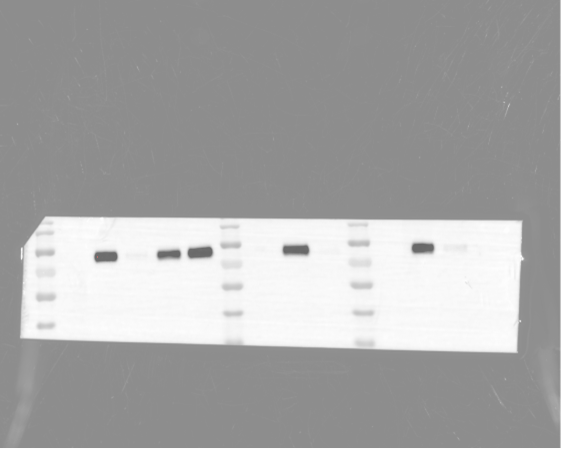 180Kda
130Kda
100Kda
70Kda
G-HA
55Kda
40Kda
Figure 6-figure supplement 1F, Source Data 2. Original membranes corresponding to Figure 6-figure supplement 1F.